California Wildfire Hazard Correlation Project
Jeffrey Kennedy
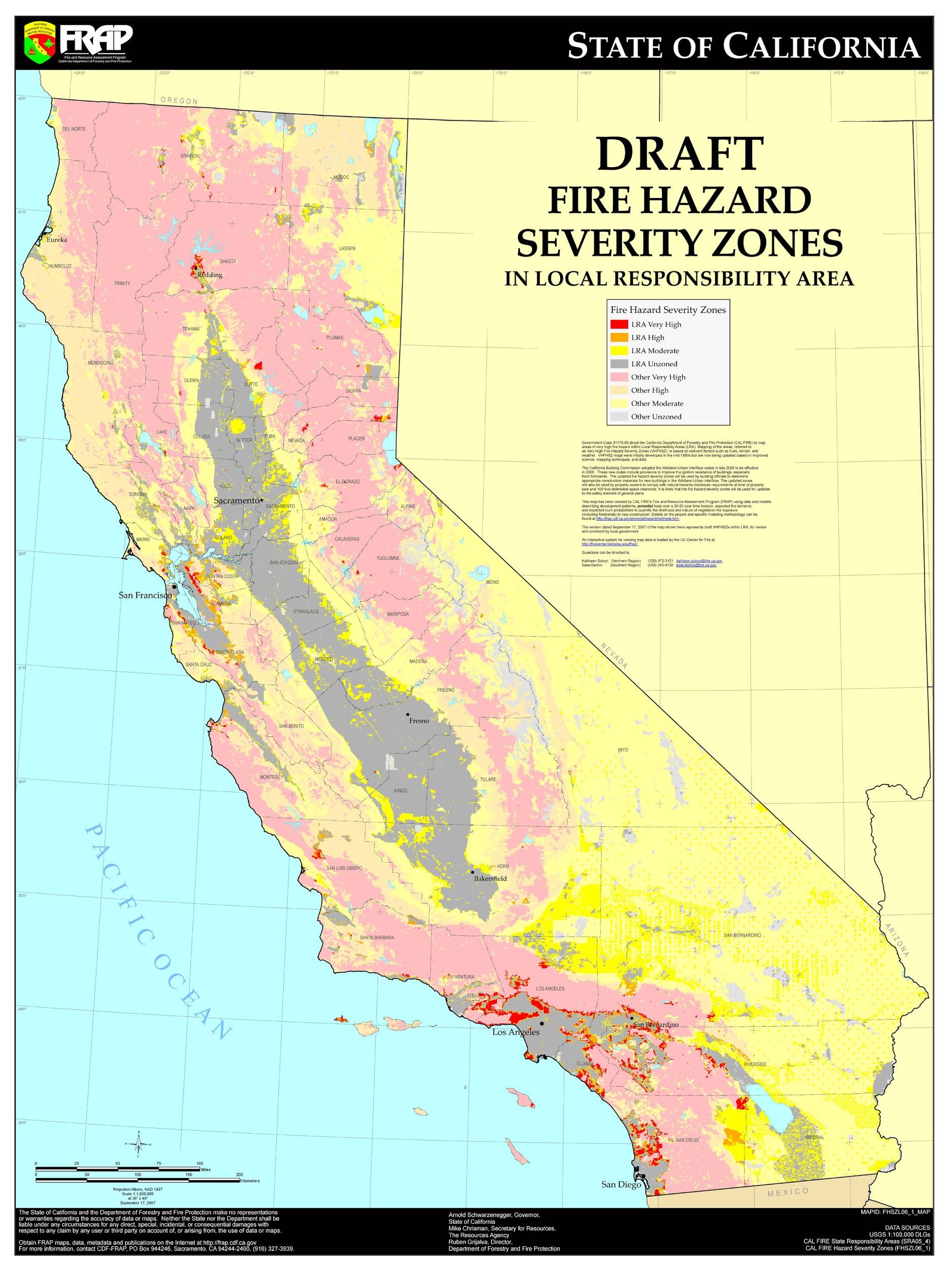 Background
According to CAL FIRE, 16 of the top 20 most destructive fires in California history have been within the last 20 years.

Of those 1 was caused by lightning, 4 are either undetermined or still under investigation, and the rest were caused by some interaction with people or infrastructure.

Current California fire hazard elements are calculated primarily using natural features such as vegetation, topography, weather, and crown fire potential.

This project uses python to look for correlations between human caused wildfires and locations where people frequent in order to lay the foundation for a future fire hazard element based on human-fire interactions.

In short, predict where human-caused fires are likely to occur.
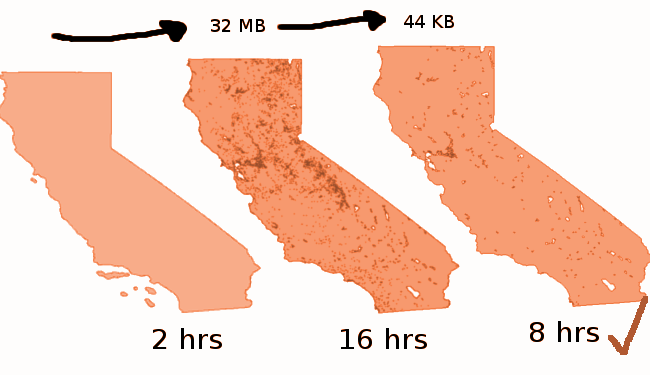 Data
FIRES
USDA Forest Service - Karen C. Short: Spatial wildfire occurrence data for the United States, 1992-2015 (4th Edition)
https://www.fs.usda.gov/rds/archive/Product/RDS-2013-0009.4/

LOCATIONS
CA Department of Park and Recreation - California State Park Entry Points
https://www.parks.ca.gov/?page_id=862
Caltrans GIS Data - Safety Roadside Rest Areas, California, 2015
https://purl.stanford.edu/tc473kk8140
Caltrans GIS Data - Vista Points, California, 2015
https://purl.stanford.edu/tr330qq8079
Tom Hillegass - CA Campgrounds	
http://www.uscampgrounds.info/takeit.html

BOUNDARY
CA Open Data Portal -  CA Geographic Boundaries
https://data.ca.gov/dataset/ca-geographic-boundaries
NOS80k - Medium resolution digital vector U.S. shoreline.
https://pubs.usgs.gov/of/2006/1251/
California Lakes (zip)
https://www.wildlife.ca.gov/Data/GIS/Clearinghouse
Monte Carlo Method
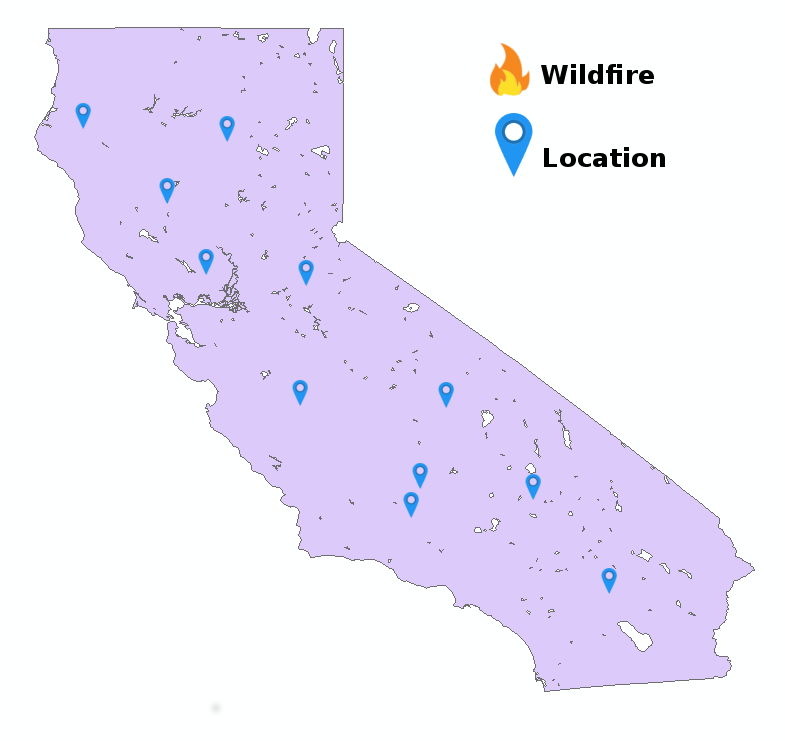 Generate Random Points inside
CA Shapefile.

Number of random points equal to
number of points each location has:

LOCATION TYPE  	POINTS
Campgrounds 		1300
Vista-Points		146
State Parks		288	
Rest Stops		87

Find latitude longitude coordinates of each point.
Monte Carlo Method
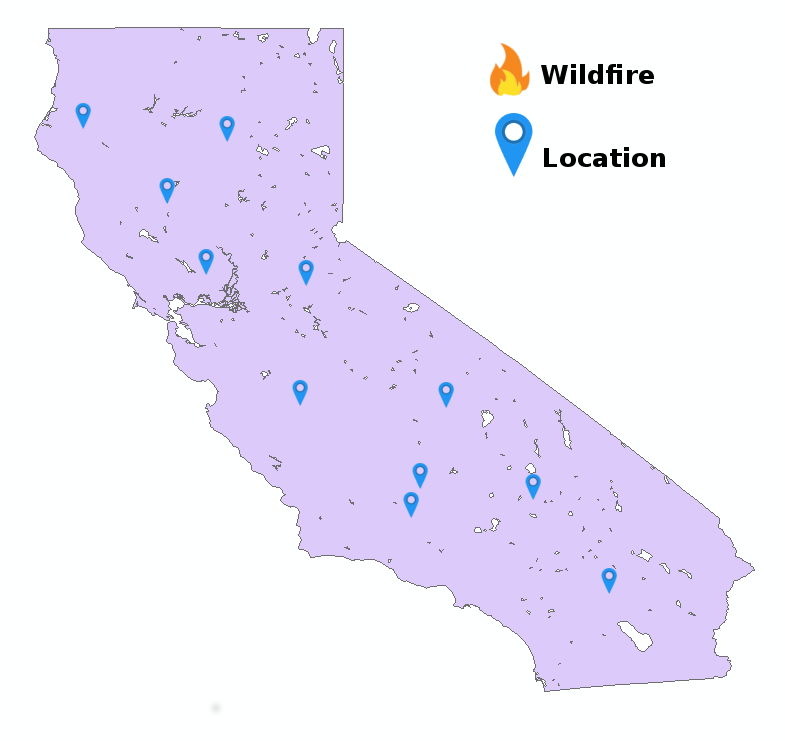 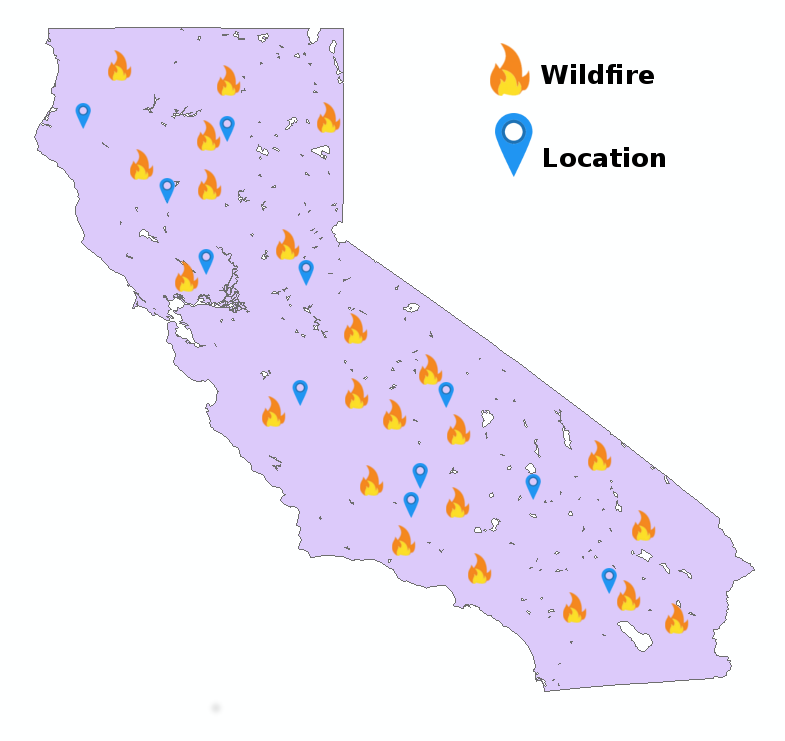 Human-caused wildfires, 
separated by type, also have X,Y 
coordinates. 

WILDFIRE TYPE  	POINTS
Arson			19636
Campfire		  9516
Children		  6930
Debris			14318
Equipment		39407
Fireworks		    219
Powerline		  1198
Railroad		  1998
Smoking		  5935
Monte Carlo Method
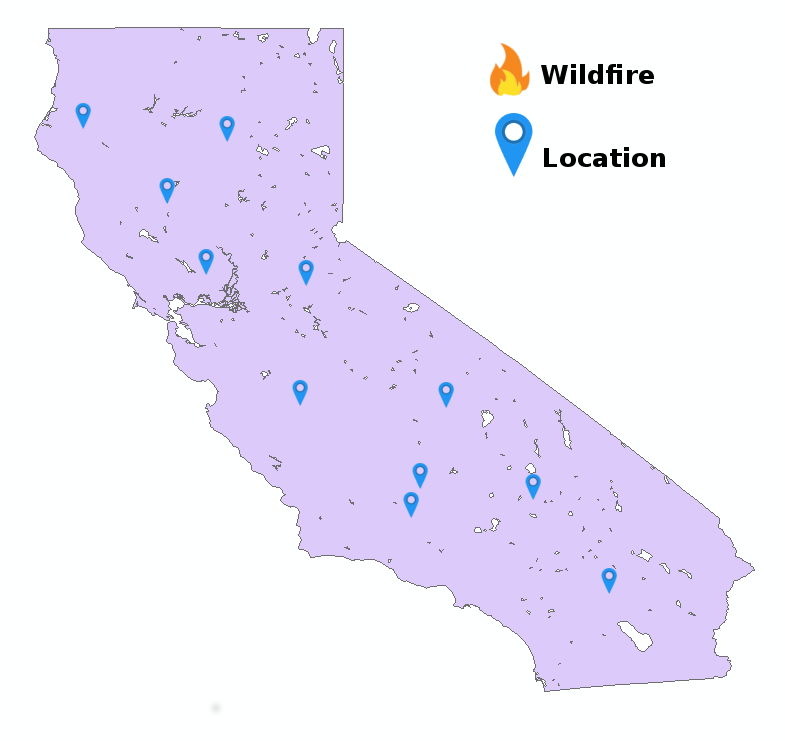 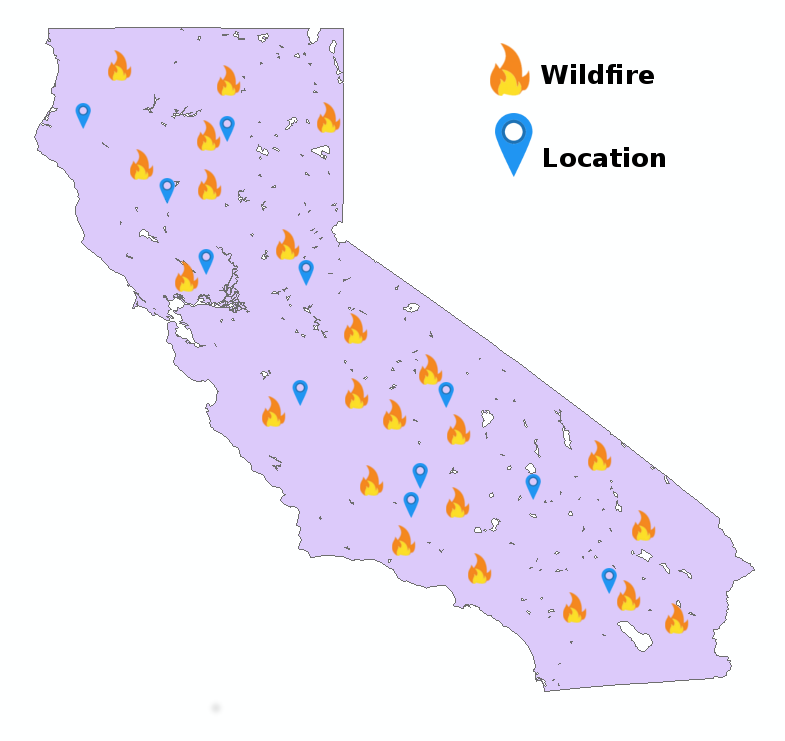 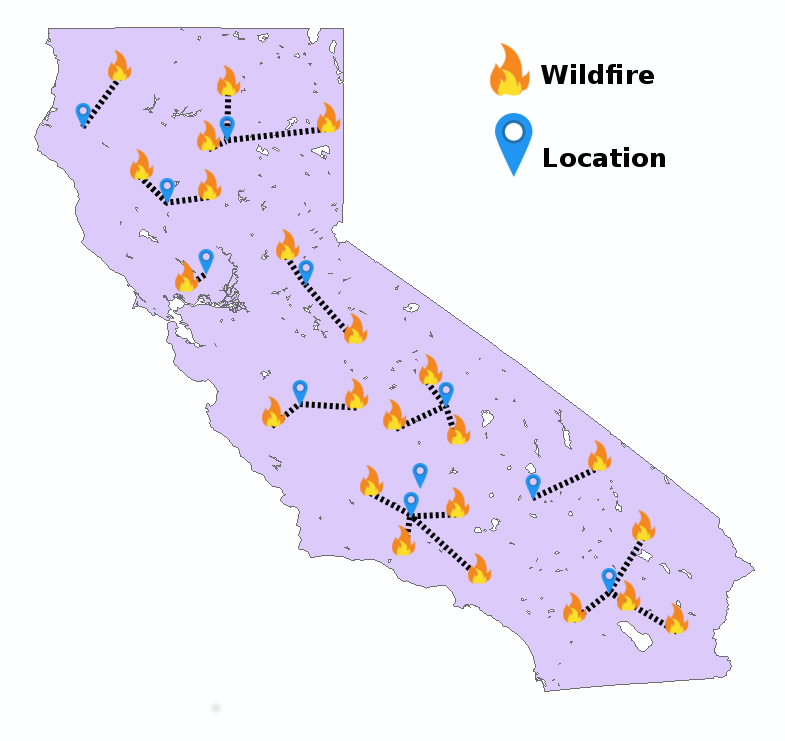 Calculate distance between 
every wildfire point and every
location point. 

Find the closest location point to  
each wildfire point.

Average the all the distances between each
fire and its closest location.
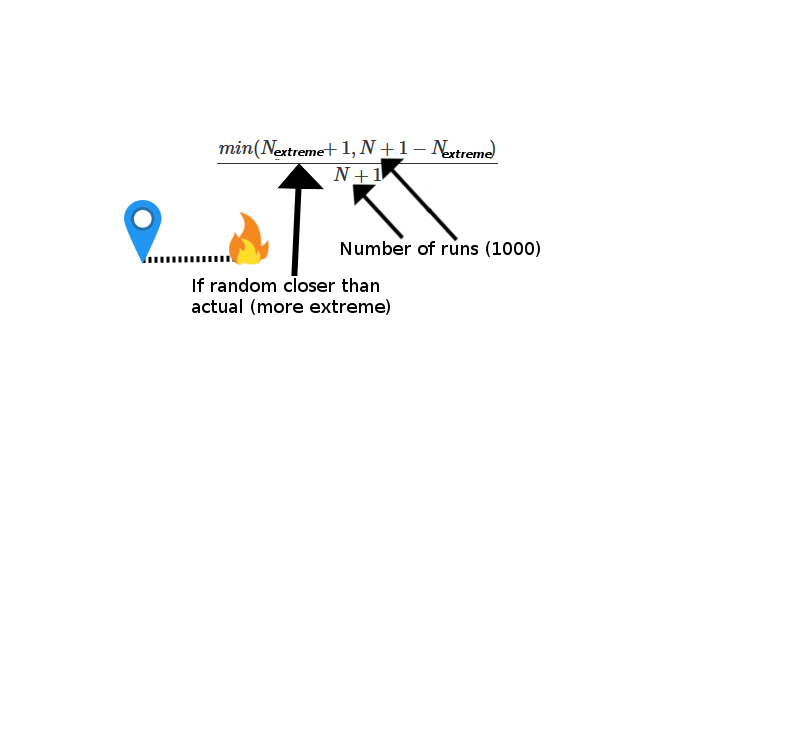 Monte Carlo Method
Repeat process 1000 times. 

Now know the average distance each wildfire 
would be from each location if the locations were distributed
randomly.

Compare average of each random run to actual average distance.

Calculate P value.

With P value, reject or accept the null: that this particular location type is no
better than random at predicting wildfire.
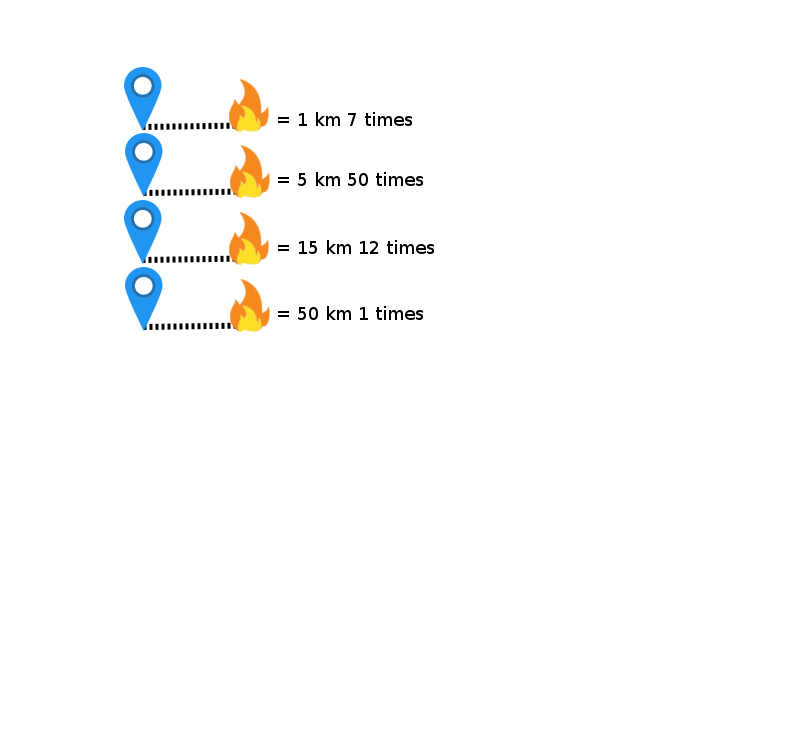 Frequency Analysis
Perform frequency analysis if null is rejected.

Rounds actual distances to nearest integer
to make this feasible.

Calculate R value and determine strength
of correlation.

If null is rejected and correlation strong, graph results.
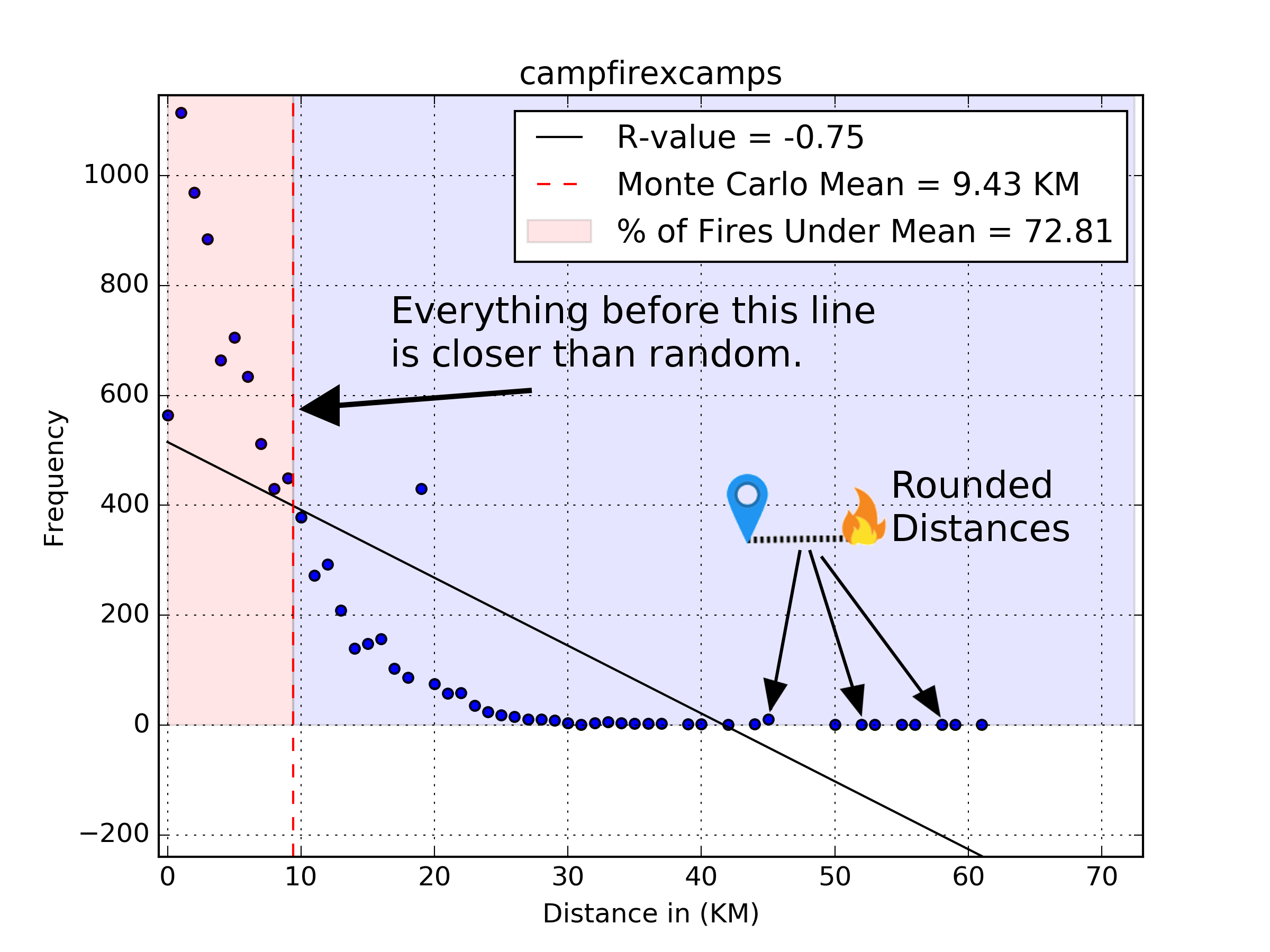 Results
Of the 36 location x wildfire 
combination the null was 
rejected 23 times.

3 had low R values, 6 
moderate, 1 negligible, and 
14 were highly correlated.

Litmus test: Camps and 
Campfires must be highly
correlated if results are to be 
assumed correct - success.
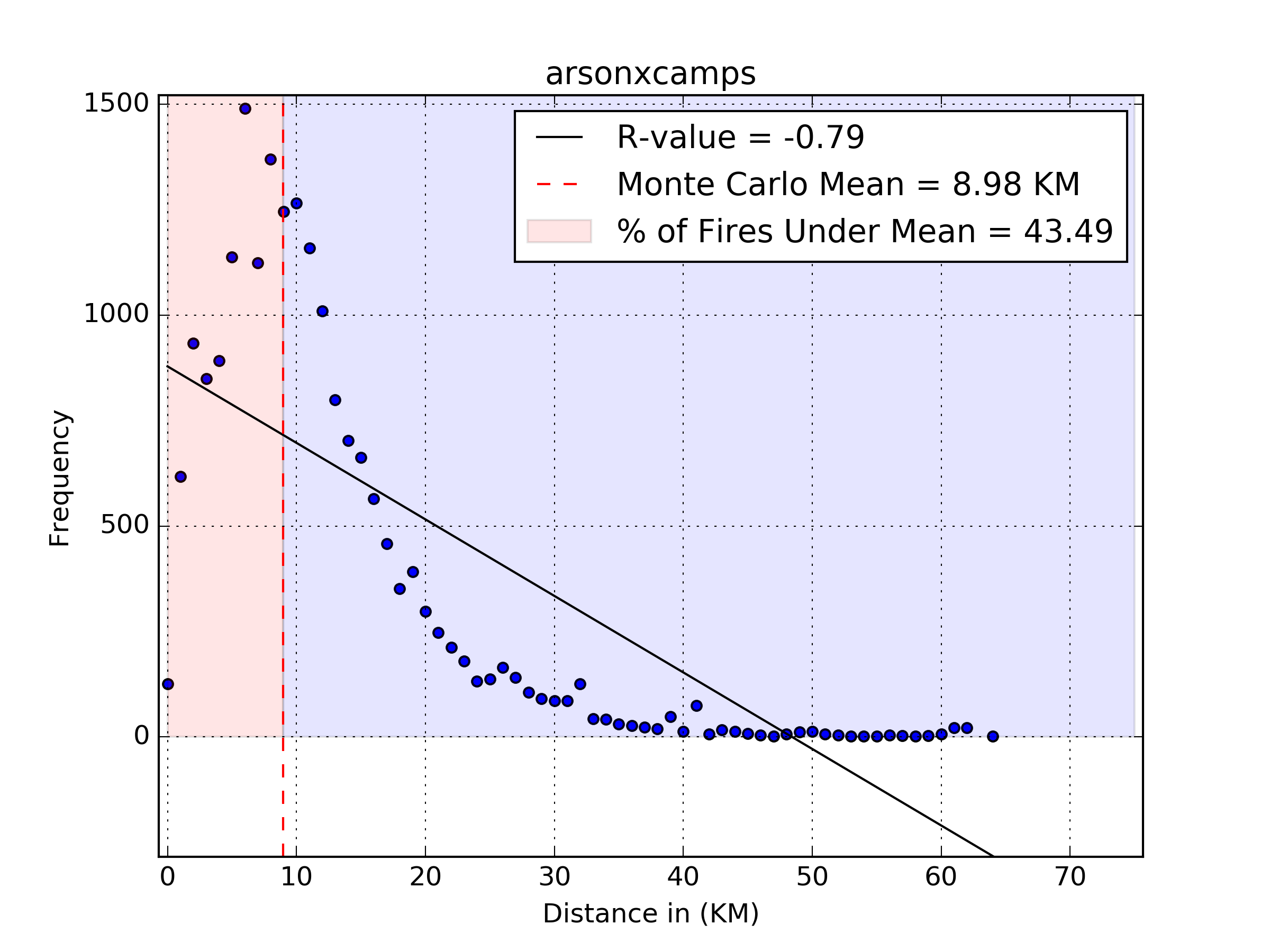 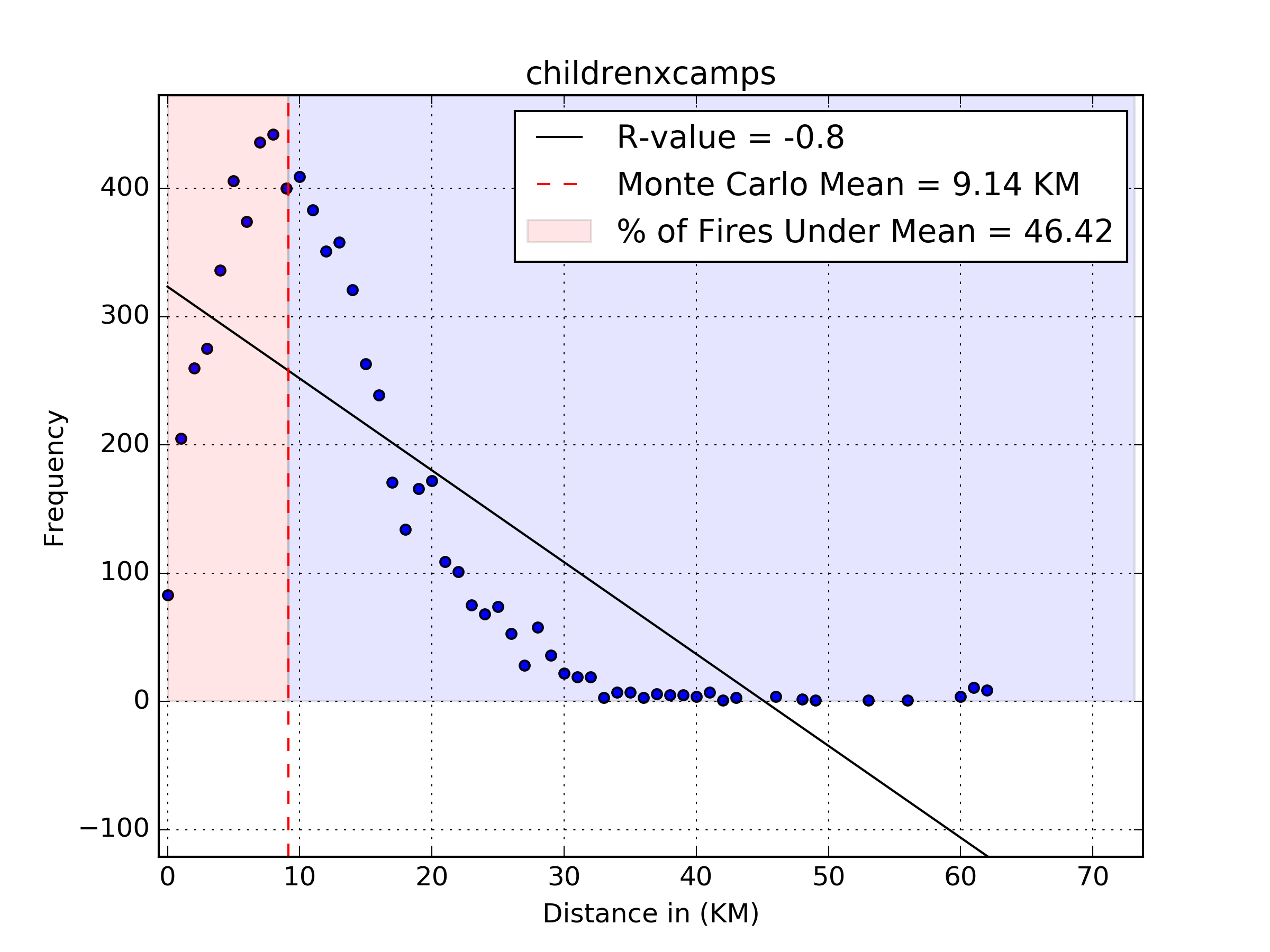 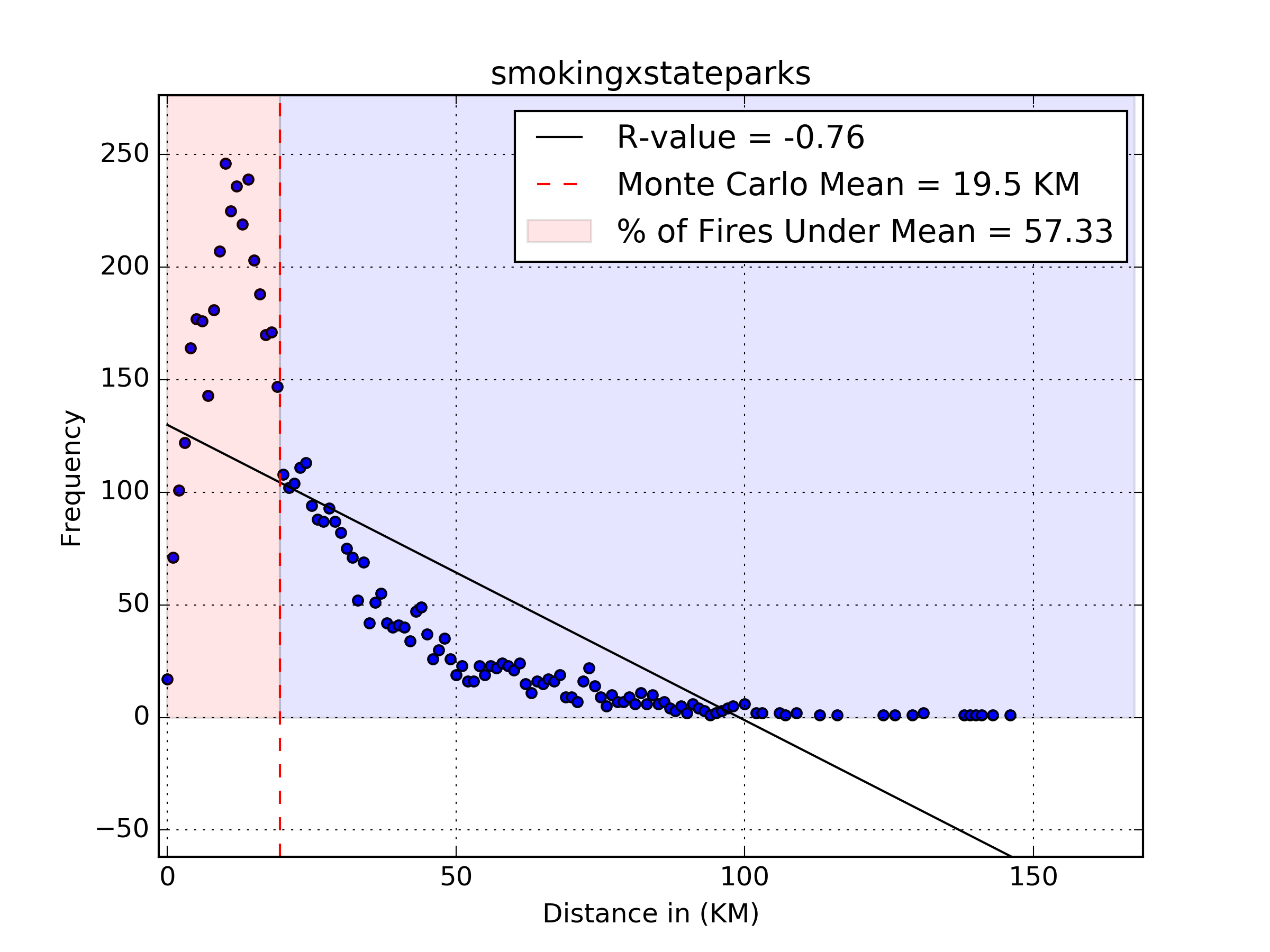 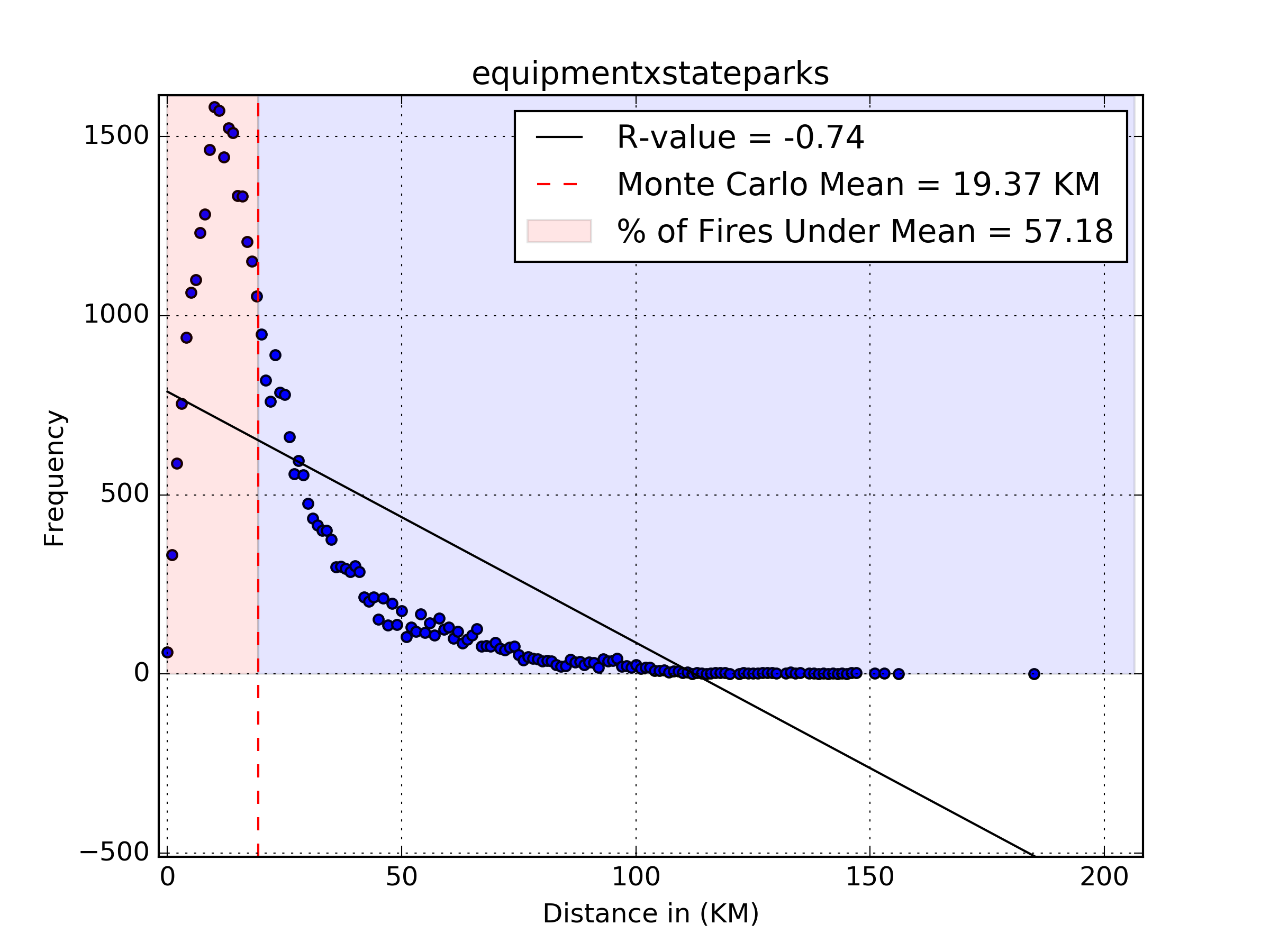 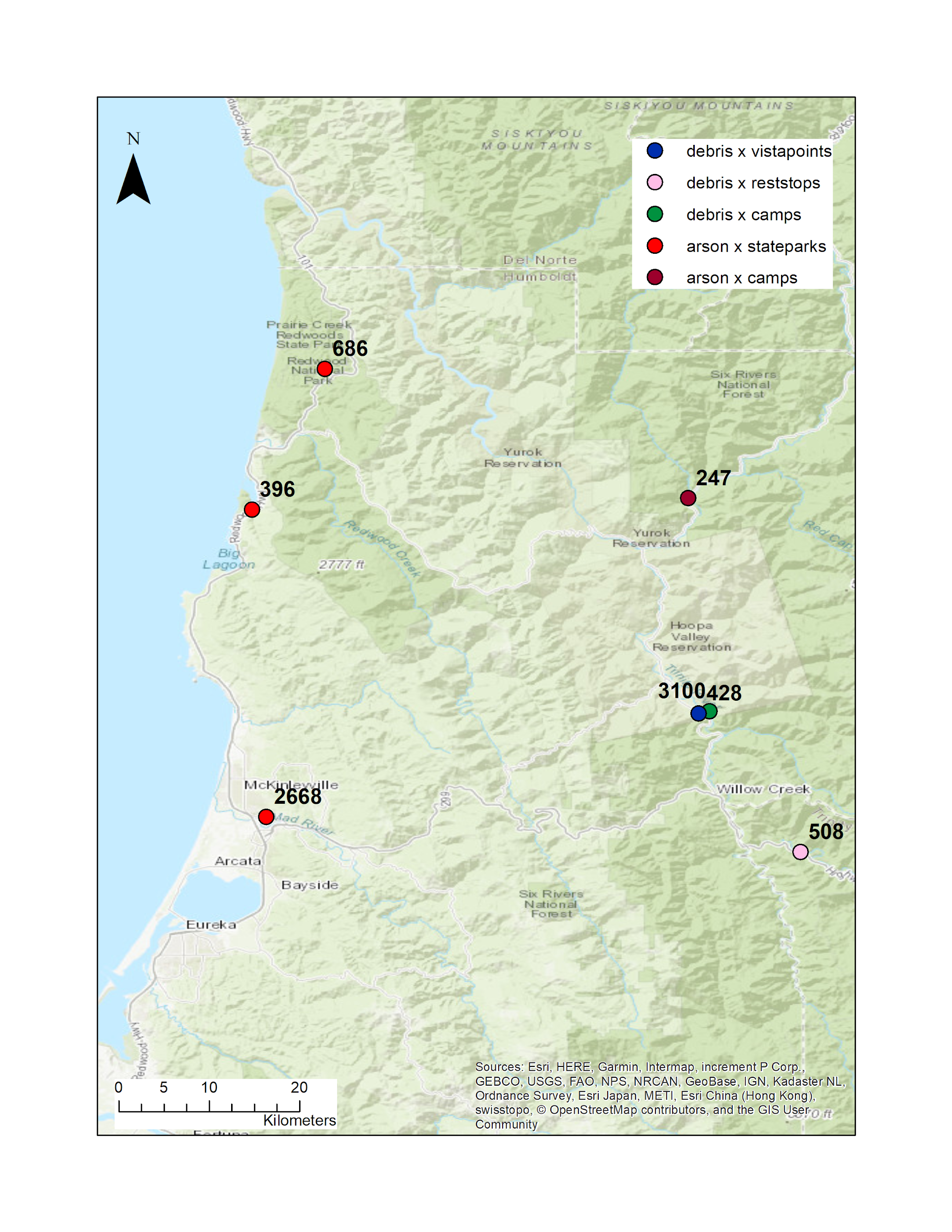 Results - Hot Spots Analysis
Additionally I added a small function to find the
10 locations of each type found to be the
closest to the most wildfires.

Of 360 top 10 locations in California, 8 or 
2.22% were in Humboldt County.

Specifically arson and debris burning wildfires
indicating Humboldt County has room for 
improvement in these area.
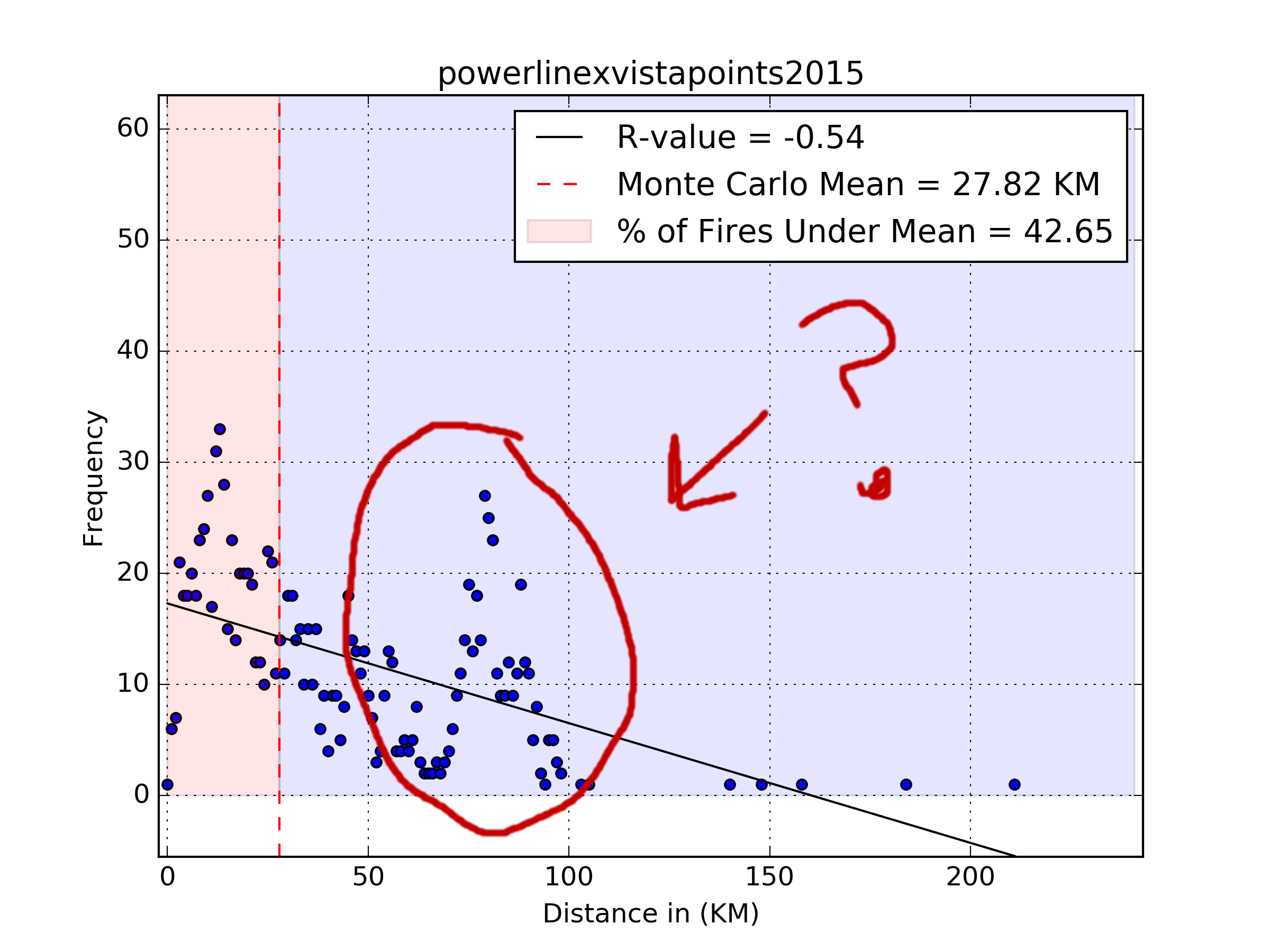 Discussion
Doesn’t necessarily mean causation.

There does seem to be some some
sort of pattern.

Further research may be able to
narrow out other possibilities.

It does give an idea of where to 
investigate and it shows that there are locations where, 
at the very least, may be impactful to have more wildfire prevention information available at these particular locations.
Problems and Solutions
Comparing files from two different locations - Create a list of file names,  run through the list.





Speed - Iterating through a list is faster than array / list comprehension; put a function in the list.





When adding to a list unfeasible write to same file without overwriting it - append option, must rewrite and remove at end.
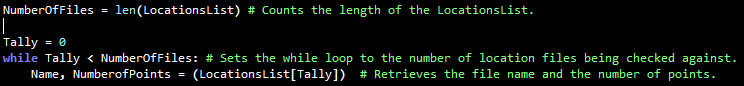 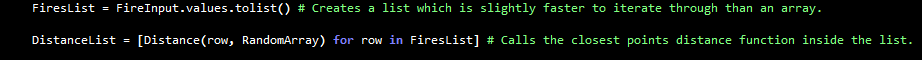 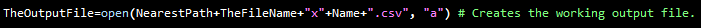 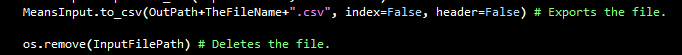